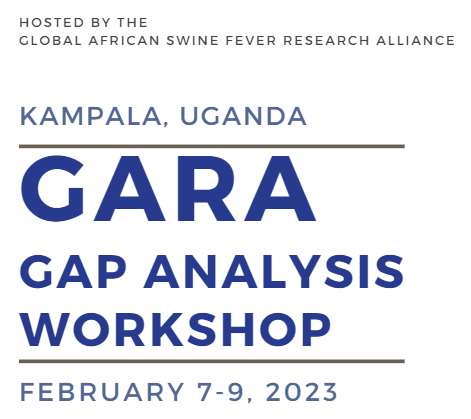 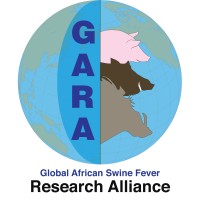 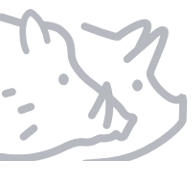 Diverse genotypes and variants of African swine fever virus in Nigeria: the need for continuous surveillance
Adeyinka Jeremy Adedeji
National Veterinary Research Institute, Vom Nigeria
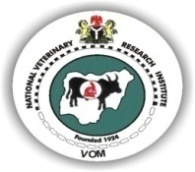 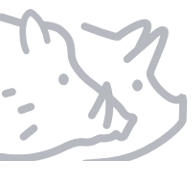 Background
Nigeria has a population of over 7 million pigs 

Pig husbandry system in Nigeria is differentiated into mostly free-roaming/extensive, semi-intensive intensive pig production systems in pig-producing areas in Northern Nigeria 

Intensive commercial/communal pig estates in Southern Nigeria
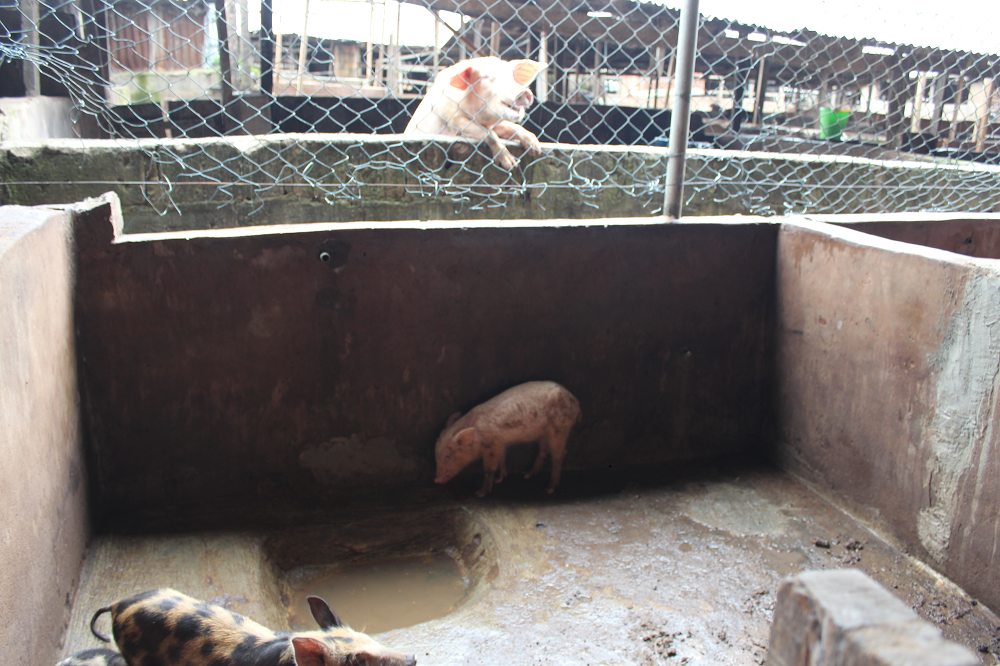 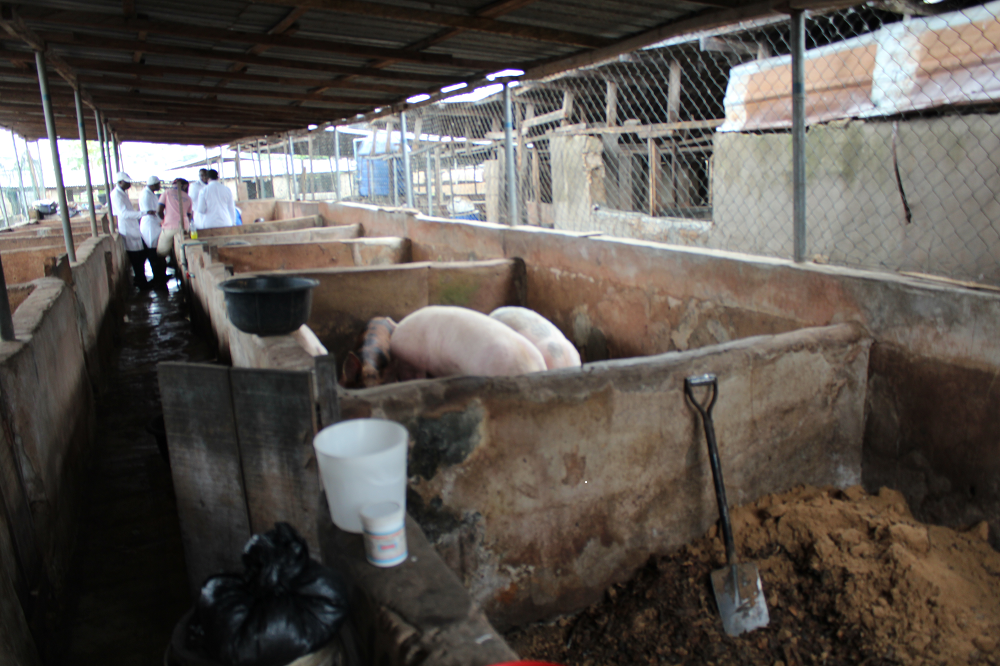 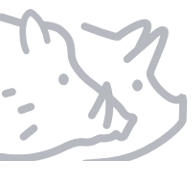 Background
African swine fever virus(ASFV) was first introduced  into Nigeria in 1997 via the trading of live pigs along the Benin Republic-Nigerian  border
Most reports of  ASF outbreaks  in Nigeria have been in  domestic pigs, but ASFV has  also been reported in forest pigs and warthog

Due to cultural reasons, demand for live pigs in Nigeria is high and these pigs are mostly sold through live pig markets

Live pig markets in Nigeria are hotspots of ASF
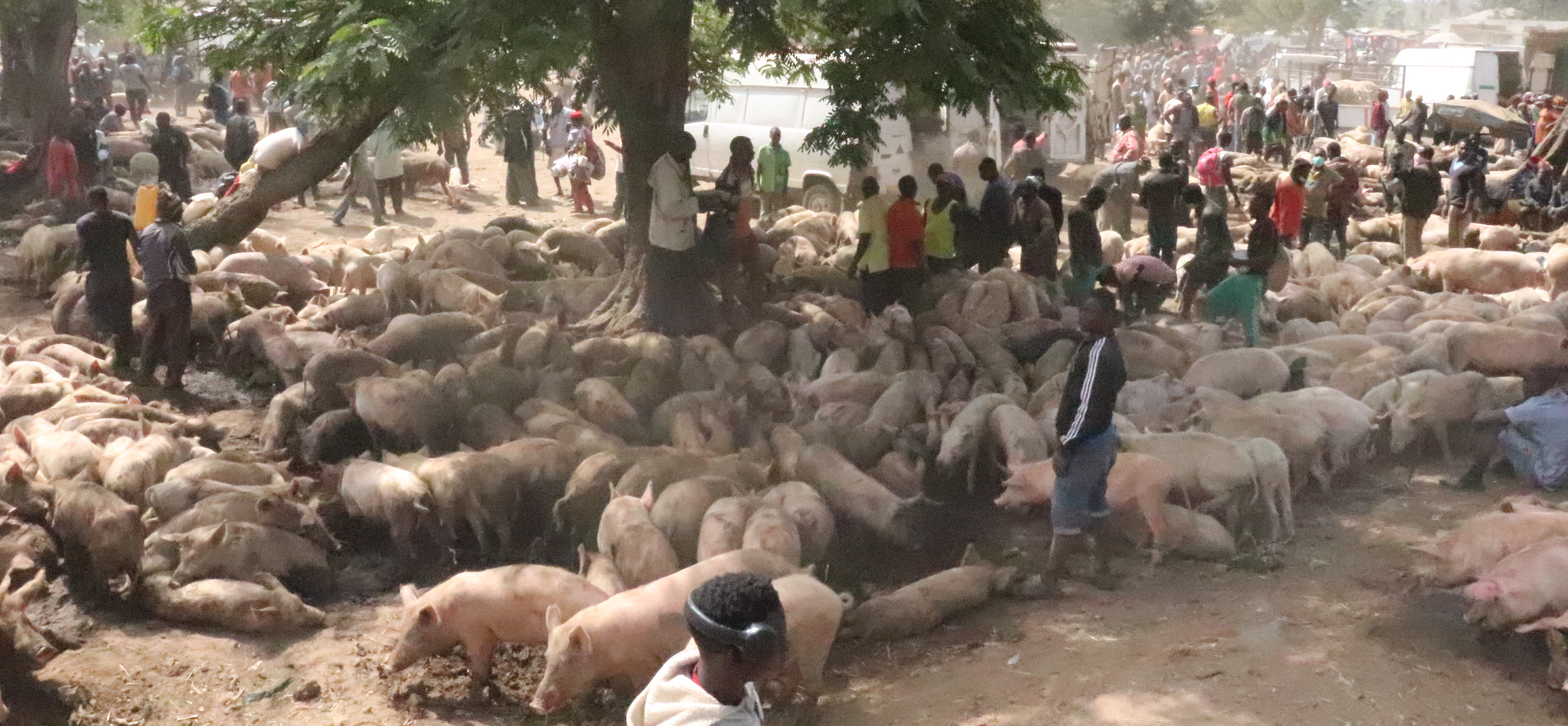 Background
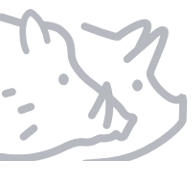 ASFV is a relatively stable DNA virus with low mutation rates and no  closely related viruses 

However, certain regions of the virus such as the CVR of the B602L gene are prone to mutations leading to the creation of new ASFV variants

Molecular characterization of ASFV can be used for investigating the source and extent of outbreaks and possible genetic diversity of circulating viral strains

 Limited genetic information  is available in the public domain on  Nigerian ASFVs 


 The epidemiology and probable drivers of the disease in Nigeria are poorly understood

Genetic characterization of circulating ASFV to shed light on possible insights into the course 
       and characteristics of these outbreaks

                                                   Alkhamis et al., 2018
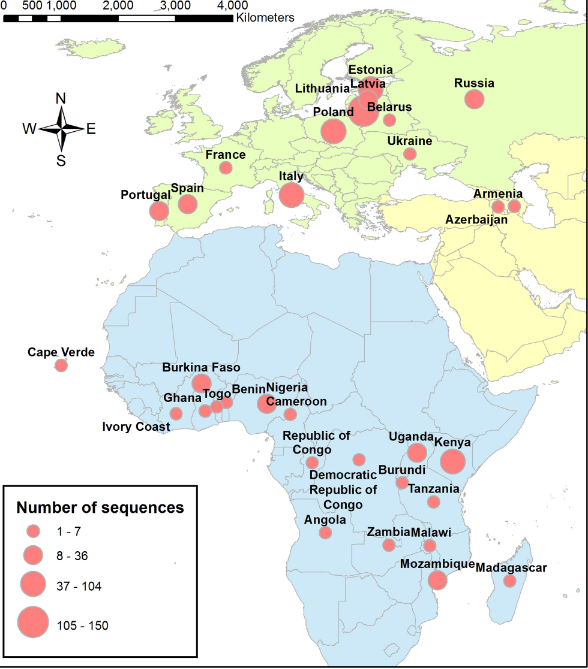 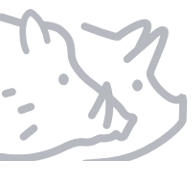 Methods
Molecular characterization of Nigeria ASFVs (2016-2021) 
ASFV positive characterized (60) 
Selected ASFV genes were characterized: 
The regions were the C-terminal end of the B646Lgene encoding the p72 protein, 
Full length of E183L gene encoding p54 protein, 
Central variable region (CVR) within the B602L 
CD2v protein encoding the EP402R gene

Sequences deposited in the Genbank
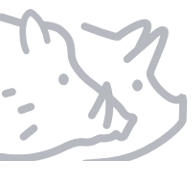 Results
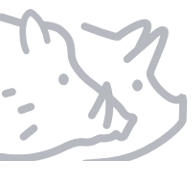 Togo/09 (KT368176)
IC96 (FJ174379)
CV97 (FJ174380)
CAM/82 (AF301544)
Cam 2009/02 (JX310034)
Burkina Faso/09 (KT368178)
BEN/1/97 (AF302816)
ANG 2011/01 (JX310041)
IC-SP/14/1
IC-MDG/14/1
ANG/70 (AF301542) G1
Ang72 (FJ174378) G1
Nig (KT961331)
Nig (KT150898)
Nig (KT150895)
Nig (KT150878)
86
Genotype I
Nig71 DWK288T
Nig69 NUM424
Nig67 218I
Nig65 217B
Nig64 GW2
Nig58 SH383
Nig40 CD653
Nig37 AK5
Nig36 Kaf164
Nig35 Kaf253
Nig29 Og2
Nig11 KFC41
Nig10 DWK286
Nig2 CR65T
Nig3 CR58T
Ghana/09 (KT368177)
Genotype XVII
87
MOZ 12/2006 (KY353991)
MOZ 9/2006 (KY353988)
Nig21 LA47
Nig23 LA49
Nig30 Og1
Nig33 Edo1
Nig38 CD698
Nig42 CD664
Nig53 DT1
Nig55 AN4
Genotype II
Nig57 AB31
Nig59 OS7B
Nig70 Oyo5
Nig75 CD652
Georgia/2007 (AM999764) G2
MAD/1/98 (AF270706) G2
73
MOZ-60/98 (AY274455) G2
MOZ/2002/2 (AY351518) G2
LUS93/1 (AY351563) G2
NAM/1/95 (DQ250122) G18
Genotype V
87
Genotype VI
87
99
Genotype VII
Neighbour‐joining tree, of the partial p72 gene, showing the genetic relationships between the Nigeria 2019 (in blue) 2020 (in red) and 2021 (in green) ASF outbreak isolates and representatives of the known ASFV genotypes. The evolutionary distances were computed using the Maximum Composite Likelihood method. Only the bootstrap values greater than 70% are shown. The isolates from this study are highlighted with red squares
SPEC/245 (DQ250117) G22
99
Genotype XXI
Genotype XXIV
71
Genotype III
Genotype XX
RSA/1/99/W (AF449477) G4
Genotype XIX
NYA/12 (AY351555) G14
Genotype XV
Genotype XVI
88
SUM/1411 (AY351542) G13
70
85
Genotype XII
KAB/62 (AY351522) G11
Genotype VIII
97
93
Genotype XXIII
99
Genotype IX
88
Genotype X
99
0.005
Nig69 NUM424
Nig71 DWK288T
Nig67 218I
Nig65 217B
Nig64 GW2
Nig58 SH383
Nig40 CD653
Nig37 AK5
Nig36 Kaf164
Nig35 Kaf253
Nig29 Og2
Nig11 KFC41
Nig10 DWK286
Nig3 CR58T
98
Nig2 CR65T
GIa
Nig (KT150945)
Nig (KT150960)
Genotype I
Nig (KT150962)
Nig (KT961350)
ANG70 (EU874327) GIa
Brazil78 (FJ238535) GIa
OURT 88/3 (AM712240) GIa
81
E75 (FJ174394) GIa
Haiti (FJ238536) GIa
E70 (FJ174389) GIa
Malta (FJ174419) GIa
Co62 (FJ174387) GIa
IC-SP/14/2
IC-MDG/14/2
GIb
GIb
GIb
GIc
98
GId
MAD198 (KC662387) GII
Nig21 LA47
Nig23 LA49
Nig30 Og1
Nig33 Edo1
99
Nig38 CD698
Nig53 DT1
Genotype II
Nig42 CD664
72
Nig55 AN4
98
Nig57 AB31
Nig59 OS7B
Nig70 Oyo5
Nig75 CD652
99
Genotype III
Genotype XXII
Genotype XXI
Genotype IV
99
Genotype XXa
Genotype XXb
81
Genotype V
87
Genotype XI
78
Genotype XIV
73
Genotype XIII
Genotype XV
93
Genotype X
93
Minimum Evolution tree, based on the full p54 gene, showing the genetic relationships between the Nigeria 2019 (in blue) 2020 (in red) and 2021 (in green) ASF outbreak isolates and representatives of the known ASFV genotypes. The evolutionary distances were computed using the Kimura 2‐parameter method. Only the bootstrap values greater than 70% are shown.
Genotype IX
99
Genotype XXIII
99
Genotype XVII
Genotype XVIII
Genotype XVI
99
0.05
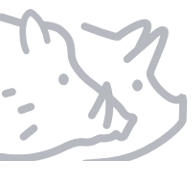 Nig59 OS7B
Nig75 CD652
Nig70 Oyo5
Nig57 AB31
Nig55 AN4
Nig30 Og1
Nig33 Edo1
Nig42 CD664
76
Serogroup 8
Nig21 LA47
Nig23 LA49
Nig38 CD698
Nig53 DT1
99
ASFV Georgia 2007 1 (FR682468)
ASFV Krasnodar 2012 dom (KM609342) SG8
ASFV Krasnodar 2012 (KJ195682)
ASFV Volgograd 2012 wb (KM609363)
ASFV Rhodesia (KM609354)
ASFV Malawi Lil-20 1 1983 (AY261361)
ASFV Magadi (KM609348) SG
Serogroup 5
Serogroup 6
ASFV Mkuzi 1979 (AY261362)
88
ASFV Bartlett (KM609335) SG
Serogroup 3
ASFV Killearn (KM609372) SG
Serogroup 2
100
ASFV DAvis (KM609336) SG
ASFV Warmbaths (AY261365)
85
ASFV 26544 OG10 Italy (KM102979)
ASFV 47 Ss 2008 Sardenia (KX354450)
ASFV BA71V (U18466) SG4
ASFV strain NH-P68 (AY463915)
ASFV Benin 97 1 (AM712239)
Nig71 DWK288T
Nig2 CR65T
Maximum‐likelihood tree based on the partial amino acid sequence of the CD2v protein, showing the relationship between the Nigeria 2019 (in blue) 2020 (in red) and 2021 (in green) ASF outbreak isolates and representatives of known ASFV serogroups as well as ASFVs clustering outside the eight established serogroups. The General Reversible Chloroplast model Gamma distribution was used. Only the bootstrap values greater than 70% are shown.
Nig3 CR58T
Nig10 DWK286
Nig11 KFC41
Serogroup 4
100
Nig29 Og2
Nig35 Kaf253
Nig36 Kaf164
Nig37 AK5
Nig40 CD653
Nig58 SH383
Nig64 GW2
Nig65 217B
Nig67 218I
Nig69 NUM424
Serogroup 7
100
Serogroup 1
99
0.05
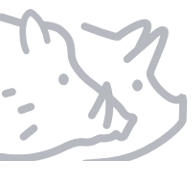 CVR profiles of the Nigerian African Swine Fever  virus Genotype I (1998-2020)
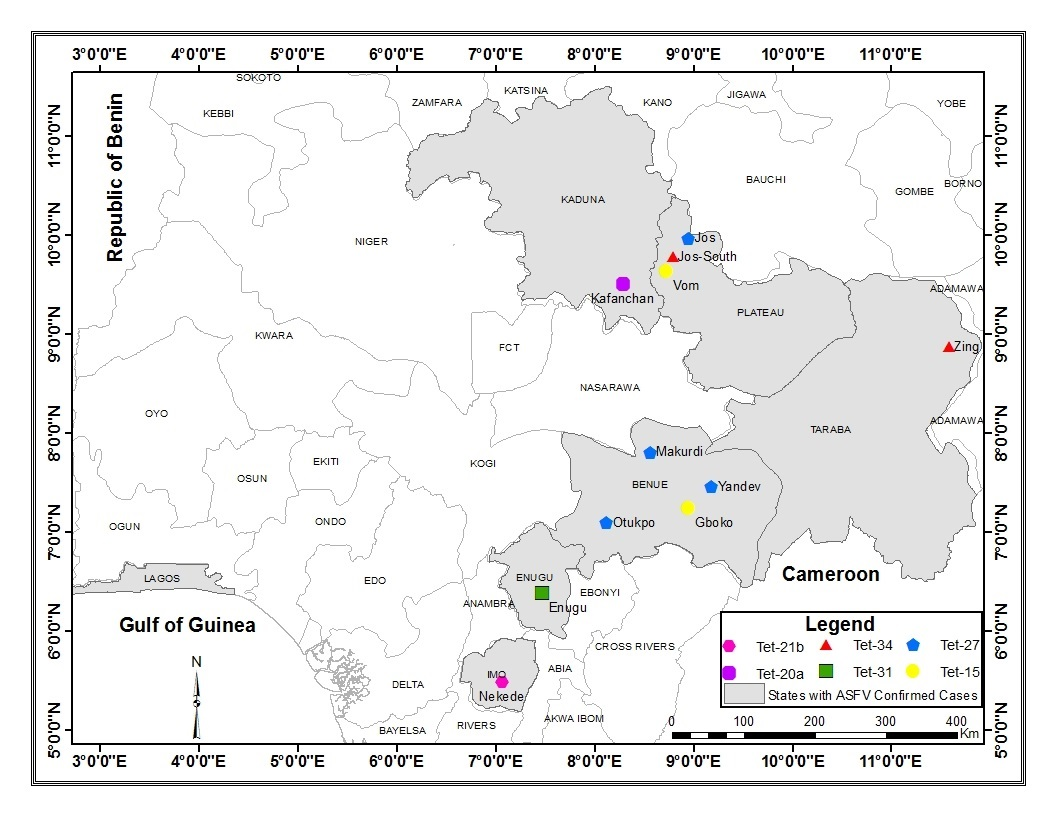 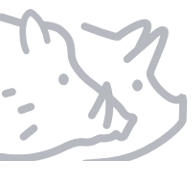 CVR variants of African Swine Fever  virus Genotype I  reported in selected Western African countries and Nigeria
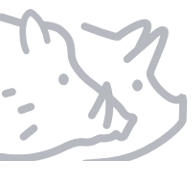 CVR profiles of the Nigerian African Swine Fever  virus Genotype II (2020)
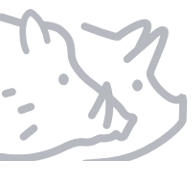 Conclusion
Currently, ASFV genotype I and II are circulating in Nigeria, and 22 variants of ASFV genotype I

This study elucidates the continuous spread and emergence of ASFV genotype I  variants in pig farming areas in Nigeria

The increasing recovery of new variants of ASFV  in Nigeria shows the need for continuous national and regional surveillance
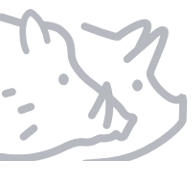 Acknowledgments
Dr. Charles  Masembe
Dr. Luka Pam
Dr. Charles Lamien
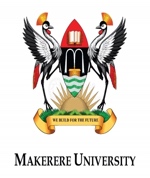 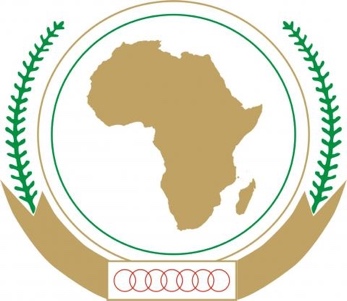 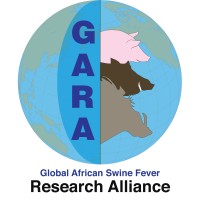 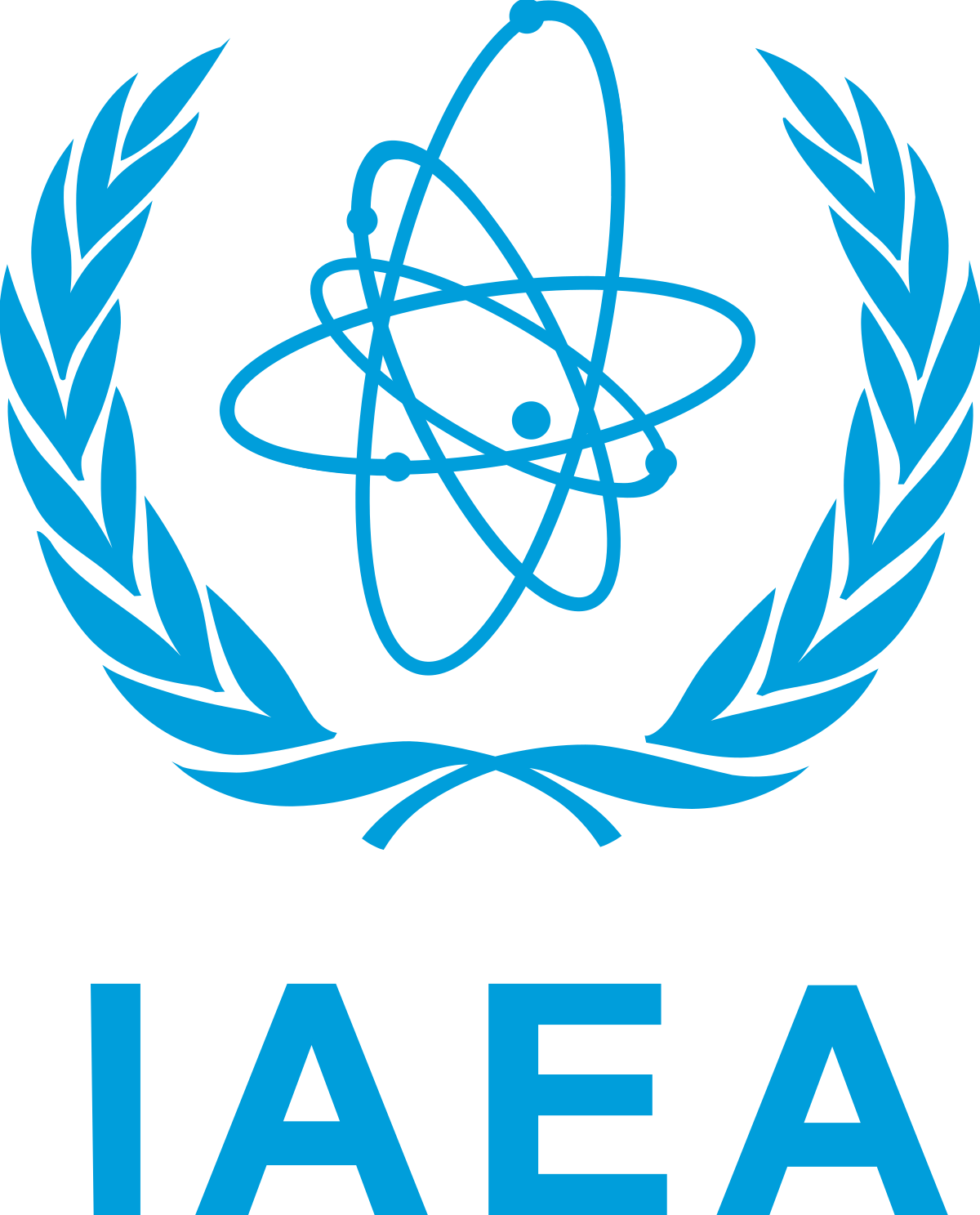 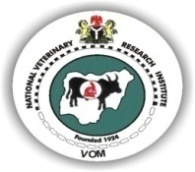